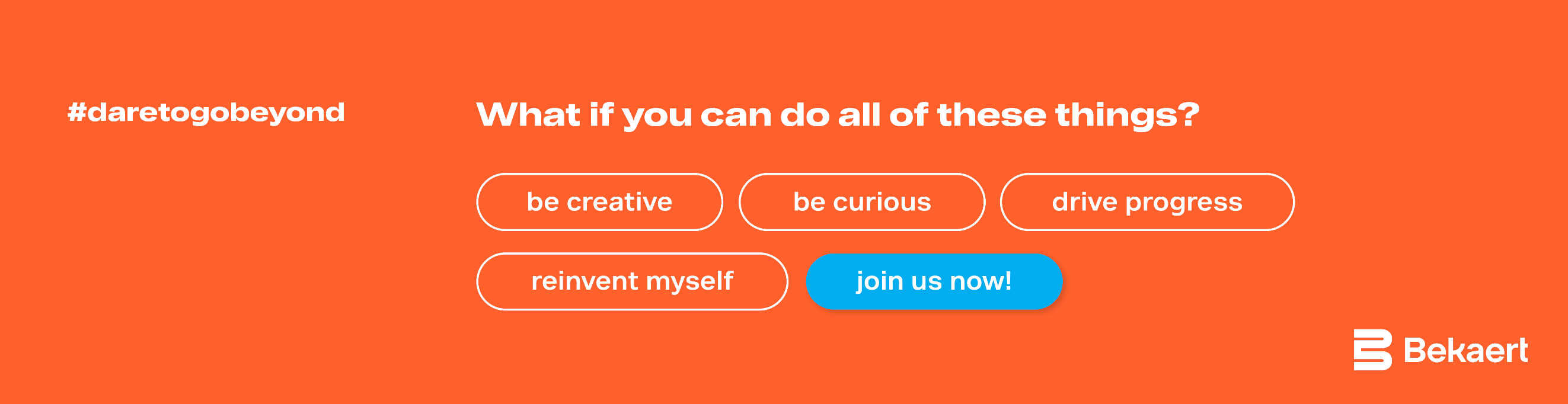 Environmentálny technik – Bekaert Slovakia, Sládkovičovo Buď aj ty súčasťou niečoho väčšieho!Pridaj sa k nášmu Bekaert tímu s vášňou vyhrávať.Bekaert (www.bekaert.com) je svetovým lídrom v oblasti technológií na spracovanie oceľového drôtu a povrchovú úpravu materiálov. Usilujeme sa byť preferovaným dodávateľom výrobkov a riešení z oceľových drôtov tým, že poskytujeme najvyššiu pridanú hodnotu našim zákazníkom po celom svete. Spoločnosť Bekaert (Euronext Brussels: BEKB) je globálna spoločnosť s viac ako 27 000 zamestnancami po celom svete, s centrálou v Belgicku a ročnými tržbami v hodnote 5,9 miliárd EUR.Pracovná náplňBudeš vykonávať prácu BOZP technika, zabezpečovať kompletnú starostlivosť bezpečnosti a ochrany zdravia pri práci, vrátane legislatívnej agendy pre plnenie zákonných požiadaviek.Budeš zodpovedný za odpadové hospodárstvo spoločnosti.Profil kandidátaMáš platné osvedčenie pre prácu technika BOZPSi absolventom SŠ/VŠ so zameraním na bezpečnostné inžinierstvo, environmentálny manažmentTvoja znalosť anglického jazyka je na komunikatívnej úrovni; vrátane písomného prejavuMáš počítačové znalosti: MS Office - Word, Excel, Outlook, Power pointMáš legislatívne znalosti v oblasti BOZPMáš prax na  pozícii technika BOZP- výhodouMáš skúsenosti s odpadovým hosporárstvomSi komunikatívny, schopný vytvoriť si prirodzený rešpekt, samostatný a zodpovednýSi držiteľom vodičského preukazu typu BSi auditor podľa ISO 45001 - výhodouPonúkameZákladný plat od 1190 - 1500 Eur a viac v závislosti od skúseností kandidátaMesačná variabilná zložka 15% zo základného platuPriemerný mesačný plat od 1368 – 1725 Eur Máš záujem o pracovnú príležitosť v spoločnosti Bekaert?Neváhaj a pošli životopis mailom na zuzana.stanglova@bekaert.com. Viac informácií ti poskytnem telefonicky na čísle 0903 904759.